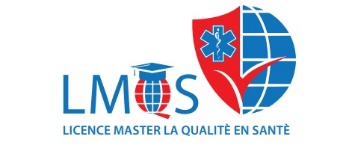 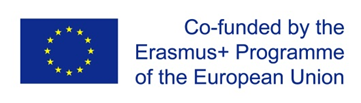 “ Rusiya, Qazaxıstan və Azərbaycanda strateji keyfiyyətin idarə edilməsi və sağlamlıq risklərinin idarə edilməsi üçün açıq və distant təhsil üzrə bakalavr dərəcəsi, peşəkar magistr dərəcəsi - LMQS ” Erasmus+ no. 618860-EPP-1-2020-1-EL-EPPKA2-CBHE-JP
Naxçıvan Dövlət Universiteti (S15)
Yeni təlim təklifi üçün keyfiyyət meyarları
1. Proqram tərtibatı və kurikulum
2. Fakültə və işçi heyəti
3. Tələbələr üçün dəstək və resurslar
4. Qiymətləndirmə və qiymətləndirmə
5. Tədqiqat və innovasiya
6. Maraqlı tərəflərin cəlb edilməsi
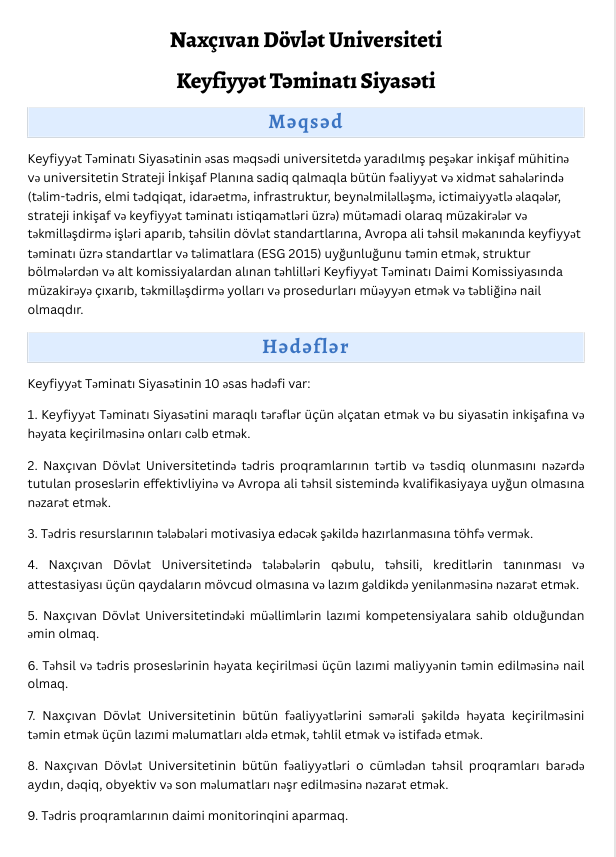 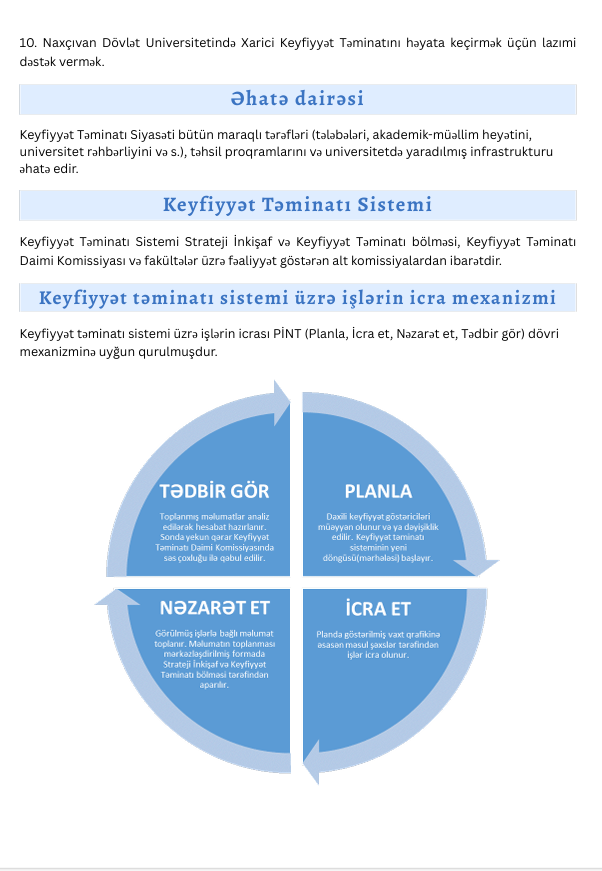 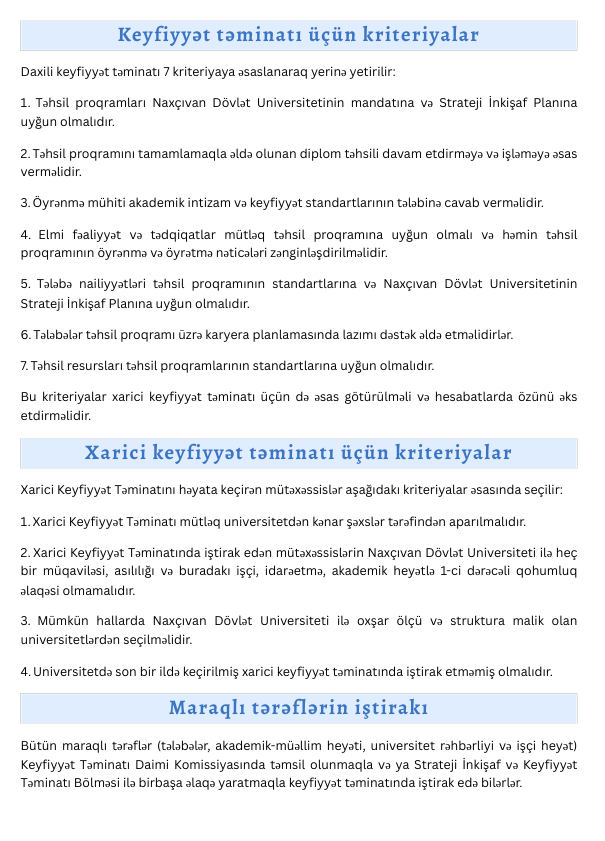 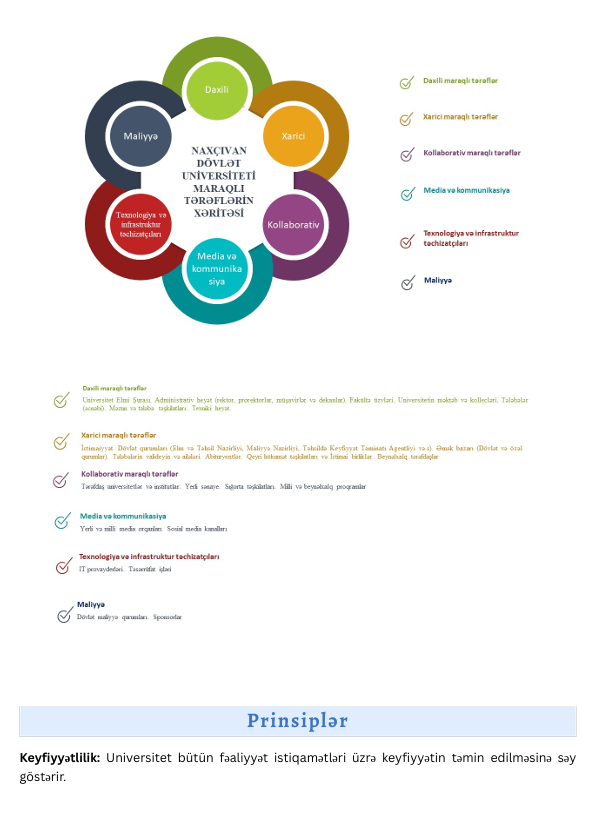 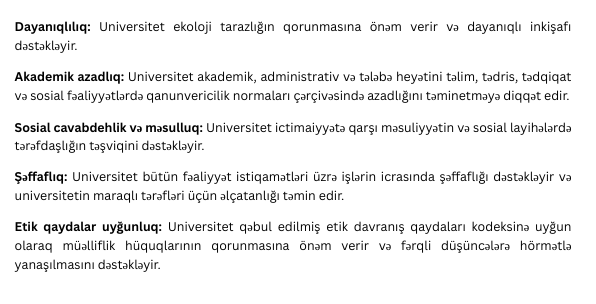